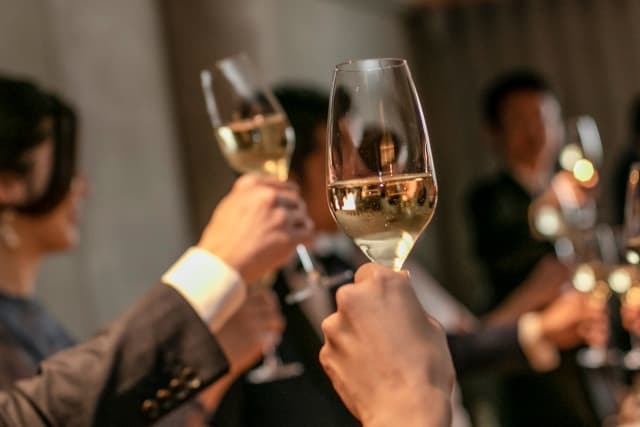 歓迎会のご案内
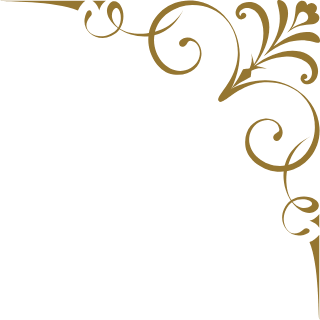 お疲れ様です。〇〇部の〇〇です。
新年度を迎え、当社では〇名の新入社員を迎えることとなりました。
つきましては、新入社員〇名の入社を歓迎するとともに今後の活躍を祈念し、下記の通り歓迎会を開催いたします。
 　　　　　　日時　20〇〇年〇月〇日（〇）〇時〇分より　　　　　
　　　
　　　　会場　○○（〇〇駅　徒歩〇分）　　　　　　　
　　　　
　　　　住所　東京都〇〇区〇〇1-2-3
　　　　電話　03-〇〇〇-〇〇〇〇
　　　　会費　5,000円（当日受付にて）

　　　　幹事　◯◯　電話 090-◯◯◯◯-◯◯◯◯

参加・不参加のご回答は〇月〇日（曜日）までに幹事へ連絡くださいますようお願いいたします。
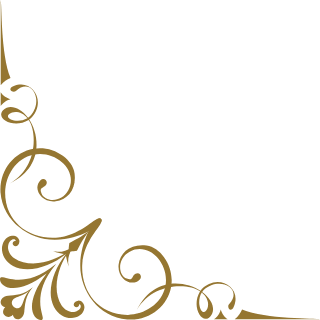 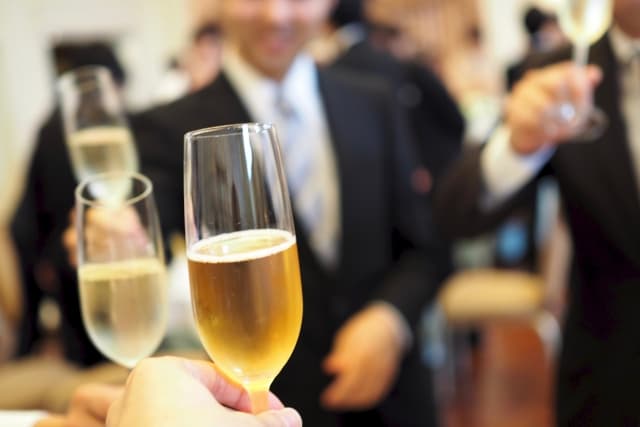 送別会のご案内
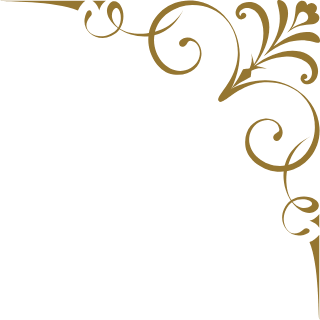 皆様、お疲れ様です。このたび、○○部の○○さんが〇月〇日付けで退職されることとなりました。つきましては下記の通り送別会を開催いたしますので、ぜひ、ご参加下さい。
 　　　　　　日時　20〇〇年〇月〇日（〇）〇時〇分より　　　　　
　　　　
　　　　会場　○○（〇〇駅　徒歩〇分）　　　　　　　
　　　
　　　　住所　東京都〇〇区〇〇1-2-3
　　　　電話　03-〇〇〇-〇〇〇〇
　　　　会費　5,000円（当日受付にて）

　　　　幹事　◯◯　電話 090-◯◯◯◯-◯◯◯◯

参加・不参加のご回答は〇月〇日（曜日）までに幹事へ連絡くださいますようお願いいたします。
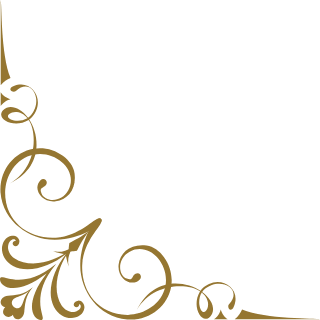